Умные пальчики
Пальчиковые кинезиологические упражнения для детей 5—7 лет
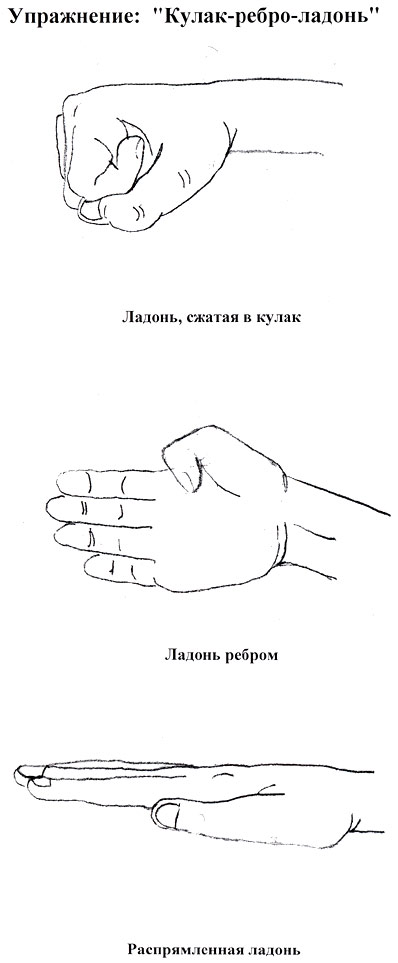 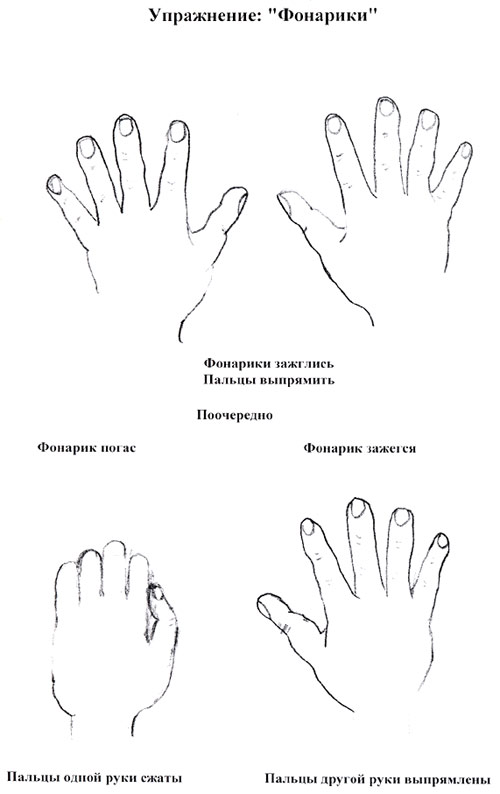 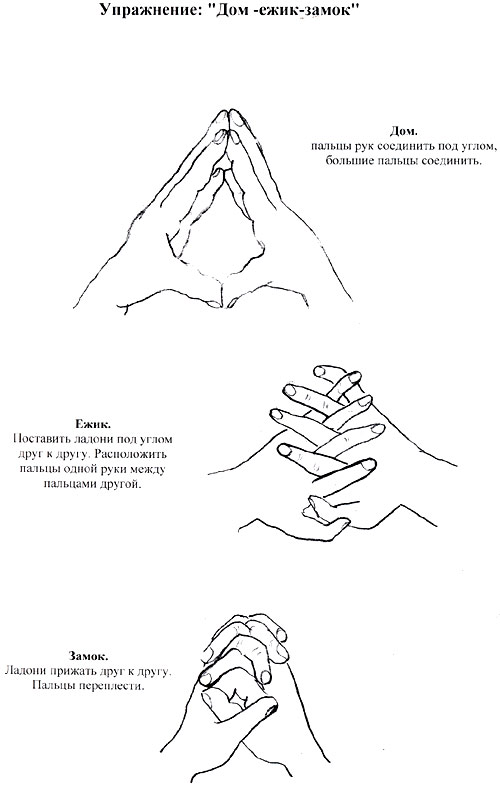 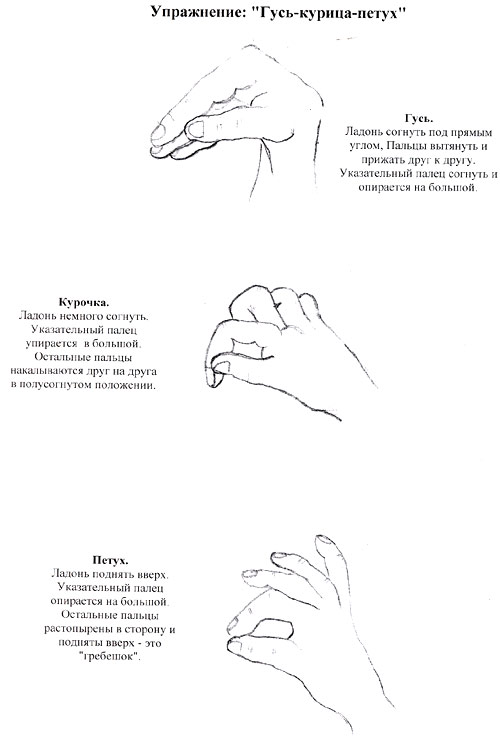 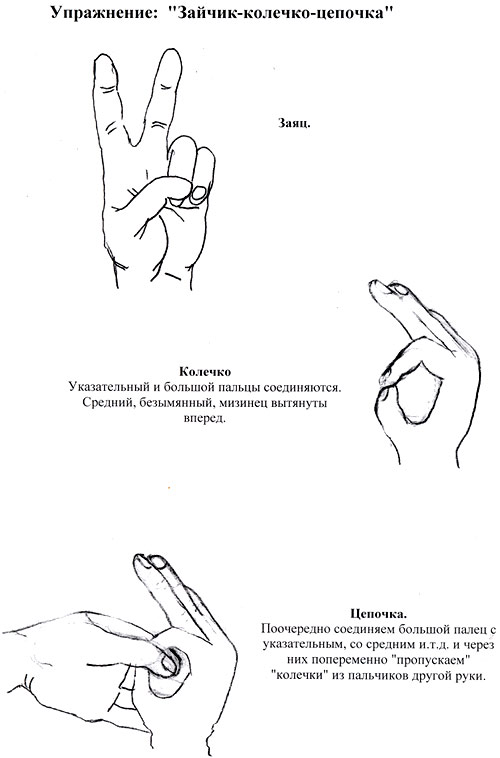 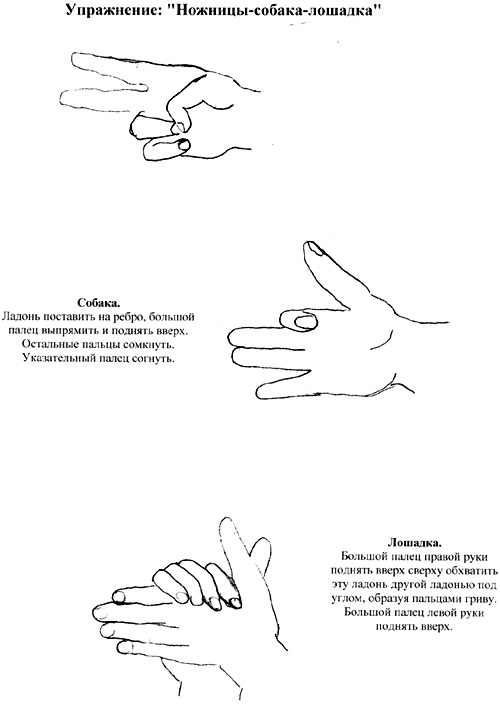 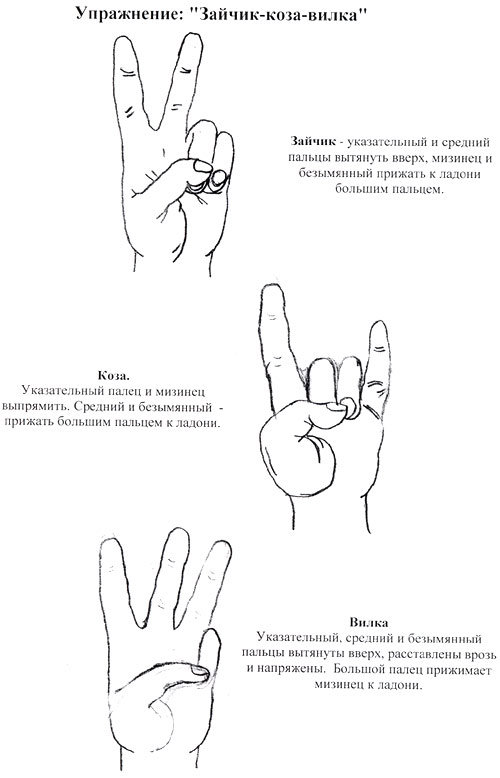 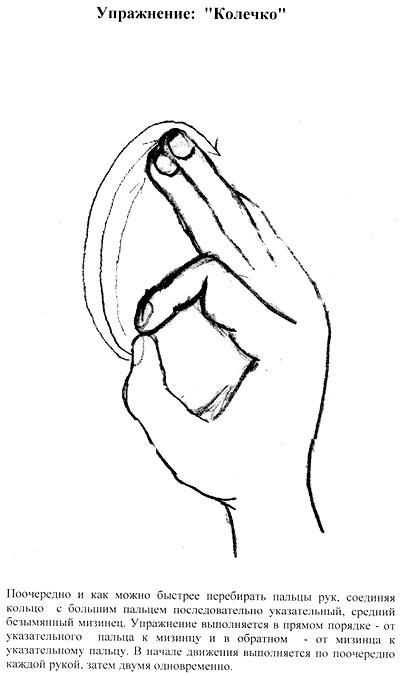 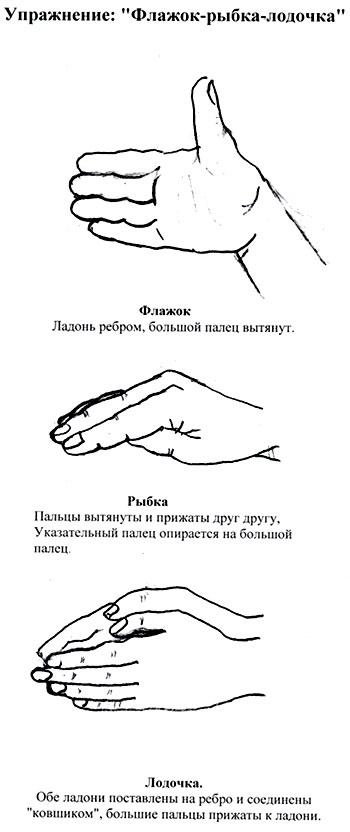 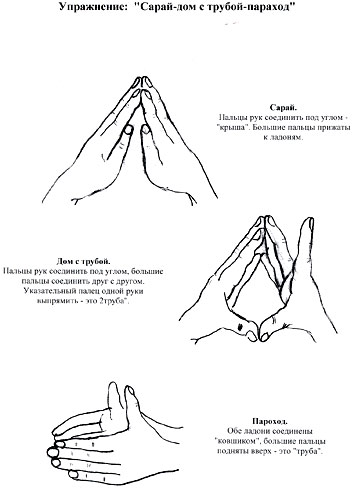 «Глазки»
Глазки влево, глазки вправо,
Вверх и вниз, и все с начала.
Глазами делать в соответствии с текстом. (6 раз)
«Домик»
Мы построим крепкий дом,
 Жить  мы будем вместе в нем.
Соединить концевые фаланги выпрямленных пальцев рук, пальцами правой руки с усилением нажать на пальцы левой и наоборот (10 раз).
«Лошадки»
                     С силой на ладошку давим, 
                        Сильной стать ее заставим.
Согнутыми пальцами правой руки с усилием нажать на ладонь левой руки, которая должна сопротивляться. (10 раз)